HAJEE KARUTHA ROWTHER HOWDIA COLLEGE (Autonomous)Uthamapalayam
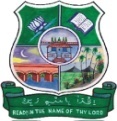 Chemotherapy
Definition
	Paul Ehrich defined chemotherapy (Chemo- chemicals; therapy- treatment) as the use of drugs to injure the invading organism without causing injury to host.
Chemotherapeutic agents (or) drugs
	The chemical substance so are employed are referred as chemotherapeutic agent (or) drug. E.g. Sulphanilamide.
Disinfectants
	Disinfectants are defined as “chemicals which are destroying infectious, organisms; but they are tend to destroy host”. E.g. Phenol, Iodine, Formaldehyde.
SULPHA DRUGS (OR) ANTIBACTERIALS
It’s a synthetic chemotherapeutic agent, contains sulphonamide group (-SO2NH2 ).
Sulpha drugs are used to cure bacterial infections. So it’s called as antibacterial & they are bacteriostatic  not Bactericide.
Preparation of suphanilamide
Sulphadiazine
Applications of sulpha drugs

	Sulpha drugs has been used in the treatment of various diseases
 such as 

	Pneumonia, influenza, typhoid, malaria, dysentery, ulcer, urinary infections, throat infections and syphilis.
ANTIMALARIALS
Drugs used against malarial parasites are called antimalarials.

Malaria is caused by the protozoa Plasmodium.

Most effective antimalarial drug is “qunine” which is obtained from the extract of “Chincona bark”.

Some synthetic antimalarial drugs are
4-amino quinolines (E.g. Chloroquine)
8-amino quinolines (E.g. Plasmoquine)
9-amino quinolines (E.g. Quinacrine) and
Sulphones.
Chloroquine (Aralen)	.
It is synthesized by condensation of 4,7-dichloroquinoline and 4-amino-1-diethylaminopentane.





	

The phosphate salt is obtained by the treatment of chloroquine with phosphoric acid.
Plasmoquine
It is synthesized by the condensation of 8-amino-6-methoxy quinoline with 4-bromo-1-diethylaminopentane.
Arsenical drugs (or) Anti protozoals
Organometallic compounds of arsenic are used to cure certain protozoa diseases called arsenical drugs.
Salvarsan-606 (3.3’-diamino,4,4’-dihydroxyarseno benzene)
	The production of salvarsan-606 was the greatest achievement in chemotherapy. 	
	



	The salvarsan molecule has two benzene ring(6-carbon atoms each) linked through arsenic atoms(no carbon atom).
Salvarsan-606 is a pale yellow hygroscopic powder and it’s readily oxidized by air so sodium salt solution of salvarsan-606 is used.
The sodium salvarsan solution is very unstable and 	The sodium salvarsan solution is very unstable and must be prepared before use. This problem is removed by, Neosalvarsan is a derivative of salvarsan-606.





Uses
	Salvarsan-606 and Neosalvarsan are used for the treatment of syphilis and venereal diseases.
Neosalvarsan  (3,3’-diamino 4,4’-dihydroxy arsenobenzene N-methanal sulphoxylate)
Antibiotics (or) Antimicrobials
These are chemical substances produced by (or) derived from living organism like fungi and molds, which are capable of inhibiting the growth (or) even destroy micro-organism.
Classification of antibiotics
Based on their Mode of application
	Based on mode of applications antibiotics are classified in to two types. They are as follows,

Broad spectrum antibiotics     and   ii) Narrow spectrum antibiotics
Broad spectrum antibiotics	The one antibiotic which may be used against a large number of microorganisms and are capable to curing many diseases called broad spectrum antibiotics.
Narrow spectrum antibiotics
	The antibiotics are specific in their action and hence active against some specific diseases. E.g. Bacitracin, Nystatin..
Based on the type of bacteria destroyed	Antibiotic is classified in to two types based on which type of bacteria destroyed by itself.i) Gram positive antibiotics   ii) Gram negative antibioticsGram positive antibiotics	These are active against Gram positive bacteria. E.g. Penicillins, Tetracylines.Gram negative antibiotics	These are active against Gram negative bacteria. E.g. Chloromphenicol.
Based on their chemical structure
Based on the structure of antibiotics classified as follows

	i) Amino acid congeners (e.g. Chloromphenicol)
	ii) β- lactams (e.g. Penicillins)
	iii) Fused ring systems (Tetracyclines).
Reference books:
B. S. Bahl and Arun Bahl - Advanced Organic Chemistry (2009).
	
	A Text book of Organic Chemistry – Arun Bahl and B.S. Bahl (revised edition, S. Chand, 2014).